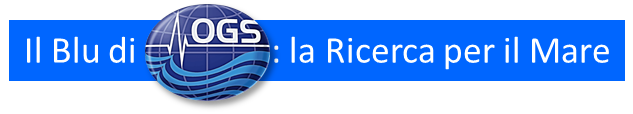 10.00-10.30     Paola Del Negro, Il blu dell'OGS: ricerca per il mare
10.30-11.00     Giuseppe Civitarese, Oceanografia del Mediterraneo: approcci innovativi per nuovi risultati
11.00-11.15     Michele Giani, Studio delle serie temporali come strumento per la valutazione dei cambiamenti dell'Adriatico settentrionale
11.15-11.30     Pausa
11.30-11.45    Tamara Cibic, Valutazione della funzionalità dell'ecosistema marino come strumento di supporto decisionale per la gestione sostenibile di aree portuali
11.45-12.00     Cosimo Solidoro, Che mare fa?  Previsioni, proiezioni e valutazioni sullo stato dei sistemi marini
12.00-12.15     Alessandra Giorgetti, La piramide dell'informazione: dai dati alla conoscenza
12.15-12.30     Rajesh Nair, Calibrazioni e tarature: la precisione come base della ricerca per il mare
12.30-13.00     Maria Cristina Pedicchio, Chiusura